Old Laws, New Tricks: 
Autonomous Vehicles and Drunk Driving
Katherine Hanna, J.D. Candidate 2015, Arizona State University
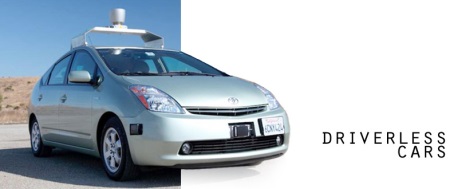 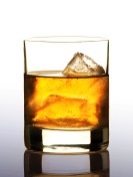 Question
How do current DUI laws apply to Level 3 autonomous vehicles?
Answer
Depends on the state!  The California operator probably would not get a DUI while the Nevada operator probably would.  Clear rules for autonomous vehicles that balance safety and fairness must be created before they go to market.
Dilemma
Different states have different DUI standards.
Levels of Automation
0-1: No adaptive technology – Driver in control at all times
2: Adaptive Cruise Control - Only functions in certain situations.  
3: Semi-Autonomous – Functions autonomously in over 90% of situations.
4: Fully Autonomous – Driver never has to take control.
References
http://www.nhtsa.gov/About+NHTSA/Press+Releases/U.S.+Department+of+Transportation+Releases+Policy+on+Automated+Vehicle+Development
CA VC § 23152
NV NRS § 484.013
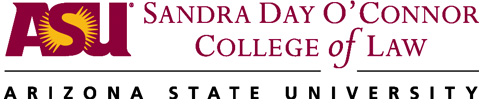